Expériences en ENVironnement multiculturel13/09/2017T. DE SOETEDirecteur IngénierieIntégration des systèmes & conception de l’architecture Electronique
Sommaire
Qui suis-je?
Contexte
Rapide analyses échec/réussite
Mon expérience personnelle
Contexte
Renault entreprise qui s’est peu à peu internationalisée :
<1990 Plusieurs acquisitions/reventes à l’international sans succès pérennes
1992/93 :Alliance avec VOLVO qui s’est soldée par un échec suite à une tentative de fusion.




1999-> : Alliance avec Nissan depuis 1999 avec des progrès marquant d’année en année se terminant par le plus gros groupe automobile mondial.Avec une étape intermédiaire importante : la convergence d’un certain nombre de fonctions
…Si Pehr Gyllenhammar était un ardent partisan de l’alliance avec Renault, 
ce n’était pas le cas de son management, et particulièrement de son directeur général, 
qui va tout faire pour convaincre les actionnaires de Volvo de renoncer à cette fusion. 
Il faut dire que les cadres de l’entreprise voient leurs collègues français 
comme arrogant et suffisant, 
et imaginent la fin de leur indépendance, et peut-être même à terme de leur marque…http://boitierrouge.com/2016/07/15/lechec-de-la-fusion-renault-volvo-de-1993/
Macro Facteurs d’Echec/Réussite?
Quels sont les facteurs de l’échec VOLVO?
Interculturel fort => Culture Suédoise et Française presque aussi éloignées que Français et Japonais.
Un état Français trop présent
Un sentiment de take–over de VOLVO par RENAULT
Culture de marque forte
Quels sont les facteurs de la réussite Renault/Nissan?
Relation plutôt équilibrée
Intérêts croisés
Formations croisées à la culture/immersions/échanges d’ingénieurs
En Risque : culture de marques fortes
Mais cela suffit-il?
Mon expérience personnelle
Quelques mots clefs en univers multiculturel:
Les Freins
Poids de l’histoire
Poids de la culture => les formations ou s’intéresser à « l’autre culture »
Chacun sa vérité
Manque de confiance (suspicions …)
Les « enabler »
Comprendre l’autre => passer du temps/régularité métronomique dans la relation
Ne pas perdre le fil de la communication
Le Face to Face ravive la flamme
Eviter l’essoufflement
Être constant
Descendre les niveaux d’arbitrage
Communiquer Communiquer Communiquer ….
			... Vis-à-vis de « l’interne »
Beaucoup plus d’énergie => il faut que ce soit payé de retour
Exemple de travaux de convergence :-importance du F2F-importance de visualiser le progrès
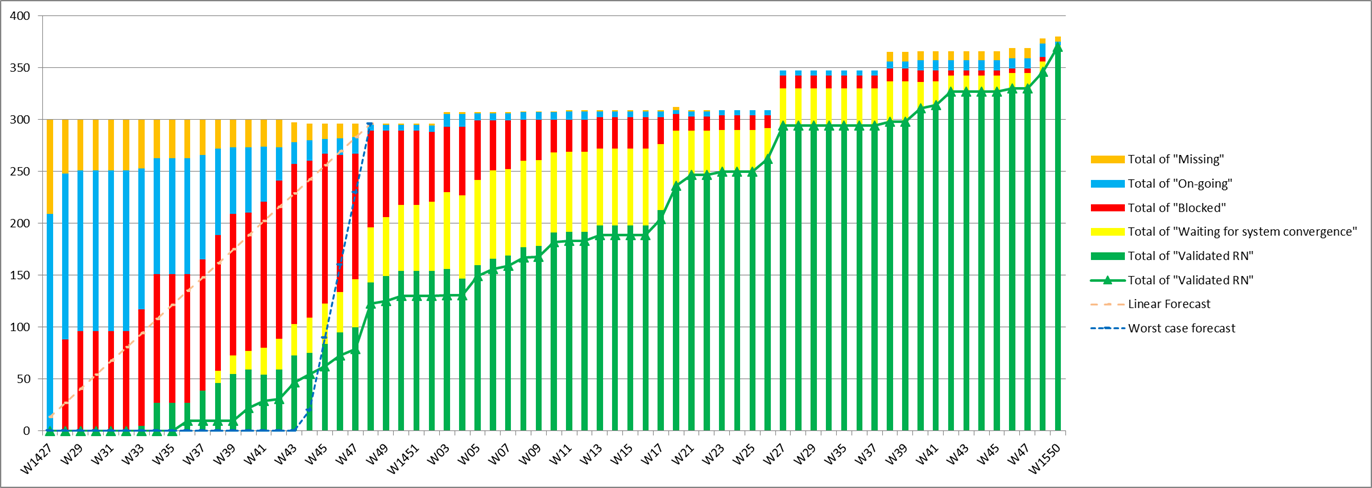 RIEN NE SE PASSE!!!
EUPHORIE DU DEPART
Dates des F2F
1er F2F
Mon expérience personnelle
Quelques mots clefs en univers multiculturel:
Les Freins
Poids de l’histoire
Poids de la culture => les formations ou s’intéresser à « l’autre culture »
Chacun sa vérité
Manque de confiance (suspicions …)
Les « enabler »
Comprendre l’autre => passer du temps/régularité métronomique dans la relation
Ne pas perdre le fil de la communication
Le Face to Face ravive la flamme
Eviter l’essoufflement
Être constant
Descendre les niveaux d’arbitrage (ASTL)
Communiquer Communiquer Communiquer ….
			... Vis-à-vis de « l’interne »
Beaucoup plus d’énergie => il faut que ce soit payé de retour
VIDEO
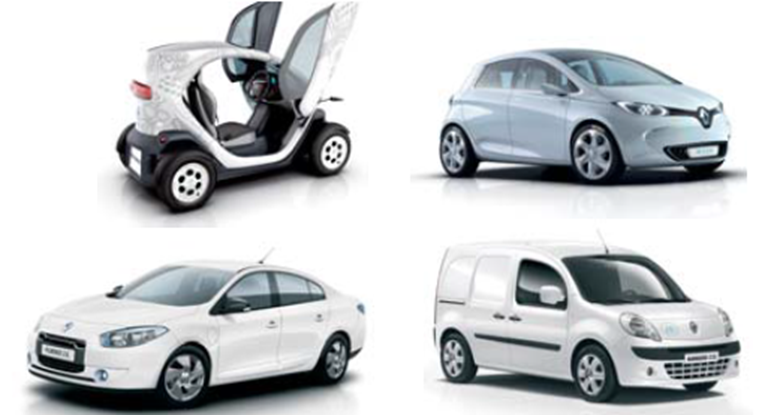 Questions ?
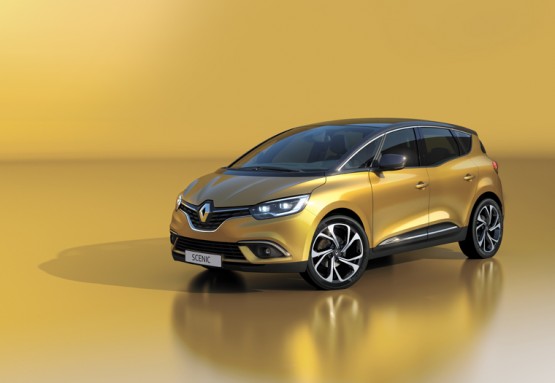 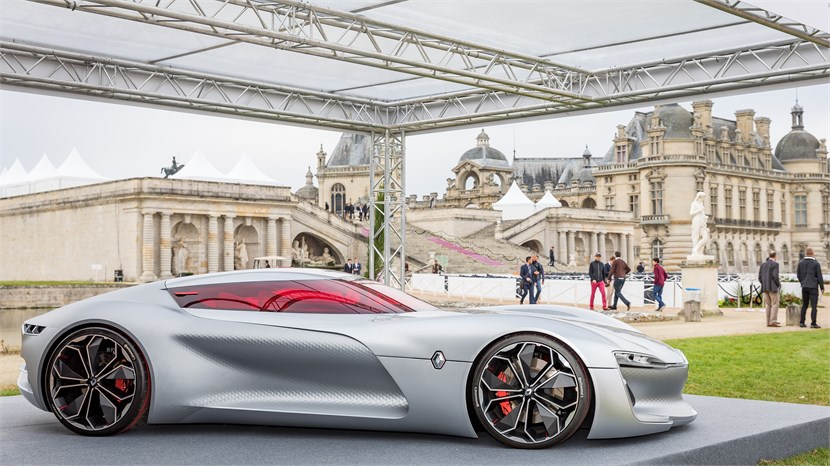